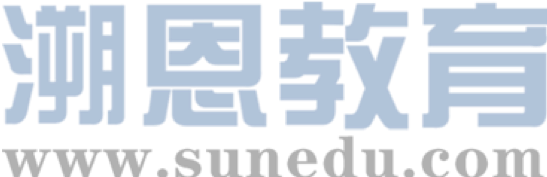 感恩遇见，相互成就，本课件资料仅供您个人参考、教学使用，严禁自行在网络传播，违者依知识产权法追究法律责任。

更多教学资源请关注
公众号：溯恩高中英语
知识产权声明
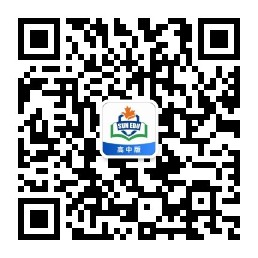 The New Term BeginsThe First Lesson
For relaxation
The world is
so large and 
I here meet 
you.
It must be fate!
Ice-breaking 1  破冰 guessing what ?
3
15
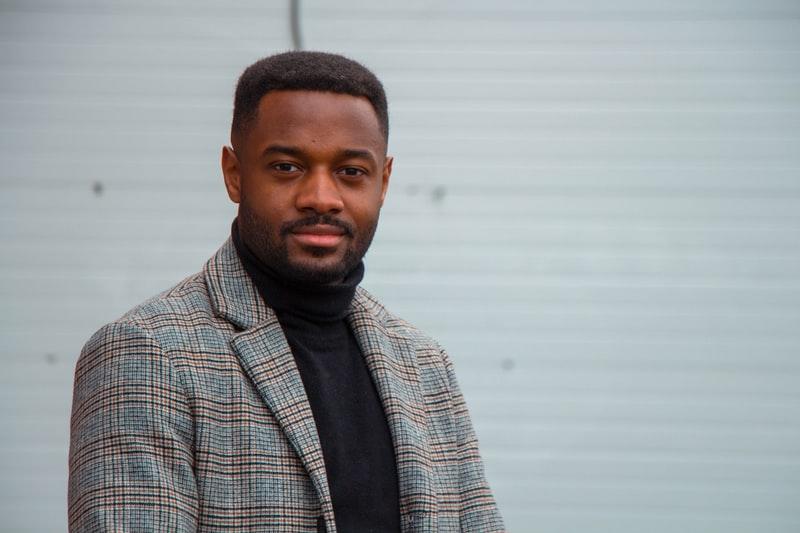 2016
15
I am Rebecca 
Numbers related to me！
Ice-breaking 2破冰——Two truths and a lie
I have ever been to UK twice for  my further study.

I have been teaching English here  since I graduated from universitpy.
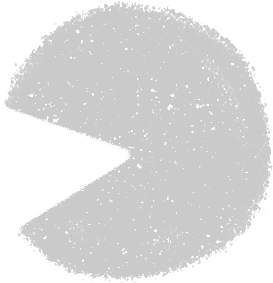 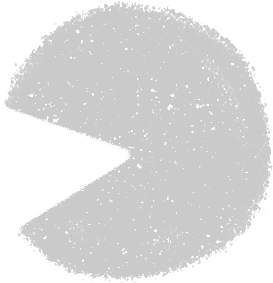 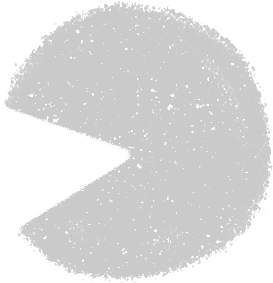 I have one kid who is a boy.
♣Hello everyone.
♣Good morning / afternoon / evening, my teacher(s) 
    and classmates.
♣I'm very happy to introduce myself here.
♣I'm glad to be here for self-introduction.
♣Please allow me to introduce myself.
♣It's a great honor to introduce myself to you here.
♣It's a pleasure for me to be here to present myself.
Self-
introduction
greetings
basic 
personal 
information
native place
I'm/come from ... 
I live in ...
My hometown is ...
I was born in...
name
My name is ...
I'm ...
I'm named/called...
You can call me ...
age
I'm ... years old.
 
I'm a ... year old boy / girl.
caring 、 considerate、 courageous、reliable  、 emotional  、shy 、extroverted  、responsible 、 introverted 、kind-hearted 、 straightforward 、confident cooperative、creative 、easy-going  、energetic 、friendly 、 humorous 、honest 、 optimistic  、 sincere  、
personality
I'm a ... person.

I'm a person who 
is...
I like / love/enjoy ...
I'm fond of ...
I'm into ...
I'm interested in ...
I have a strong  passion for ...
hobby
Why？
dream
My dream is ...
I want to ... in the future.
I hope I can ... in the future.
My ideal job is to  ...
ending
表达期待：

I hope we can be good friends soon.

I hope we can make progress together.
表达谢意：

Thank you very much.

Thanks for your listening.

Thank you for your time .
Use proper linking Words (承接词)!
Good morning, my teacher and classmates. Please allow me to introduce myself. I'm Peter, a 15-year-old boy,  and I'm from Beijing. I'm a very easy-going and dependable person. My hobby is reading. Reading can not only kill the time, but also broaden my horizons. My dream is to travel all around the world. I am always fond of experiencing different cultures. Thanks for your listening. I hope we can be good friends soon.
Why do we learn English?
The world's English mania(狂热)
Why English? In a single word: __________. __________ for a better life, a job, to be able to pay for school, or put better food on the table. 
 	Imagine a student taking a giant test(大考) for three(2) full days. Her score on this one test literally(完全地) determines(决定) her future.  She studies 12 hours a day for three years to prepare. 25% of her grade is based on _______. It's called the _________.
Opportunity
Opportunity
English
Gaokao
The world's English mania(狂热)
English is the world's ________ language. With English you can become part of a _______ conversation(对话). A ________ conversation about ________ problems. Like climate change or poverty. Or hunger or disease. Now English is becoming the language of problem solving. 
           English represents(代表；体现) hope for a _______ future. A future where the world has a _________ language to solve its ______ problems.
second
wider
global
global
better
common
common
Is learning English a hot potato？ Or a piece of cake?
Actually, English study is easy and fun!
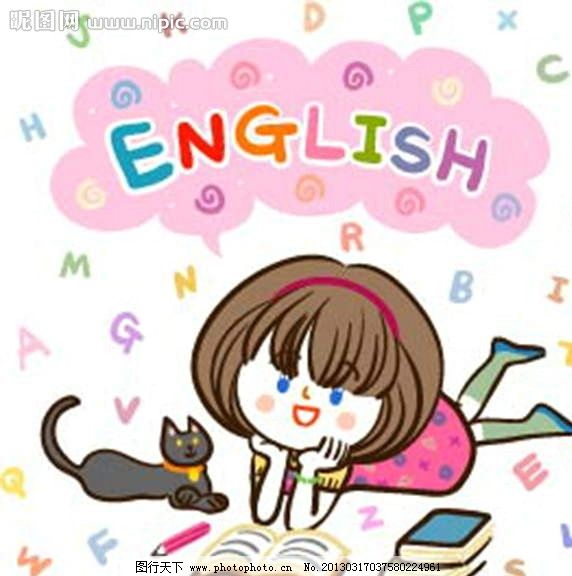 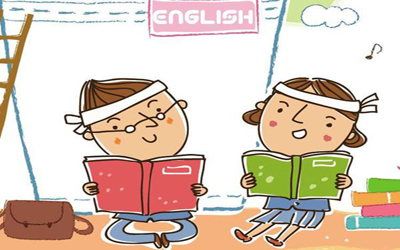 English in our daily life
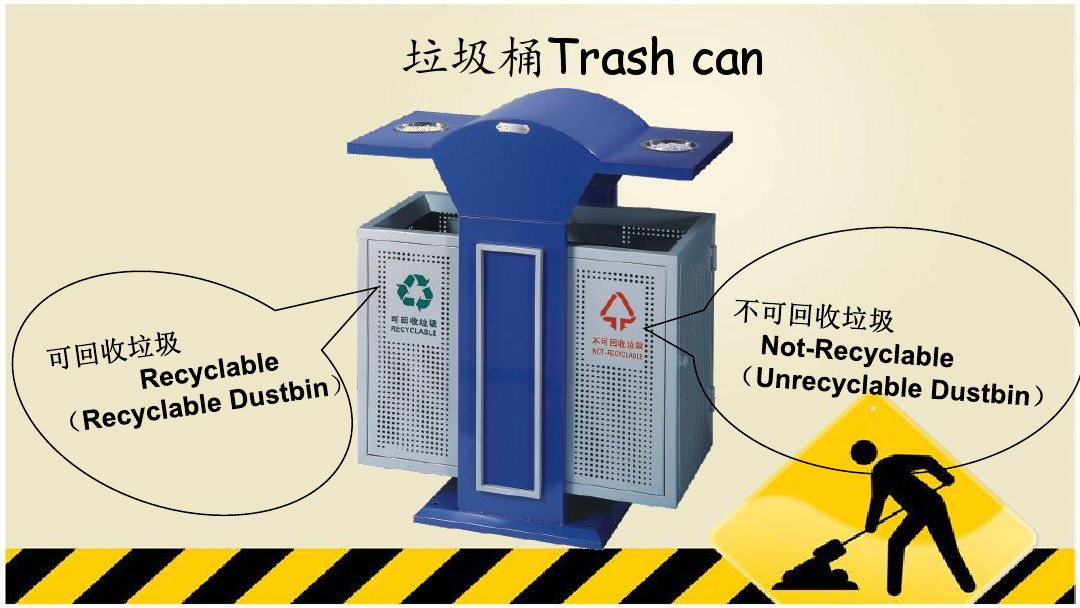 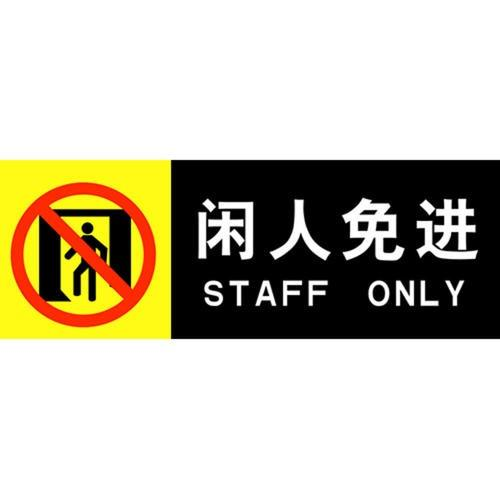 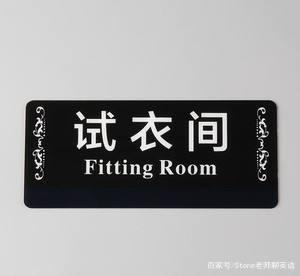 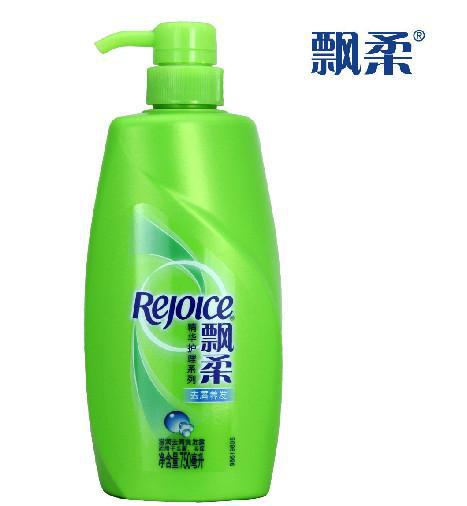 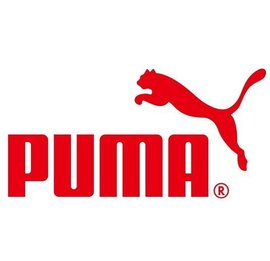 Brand
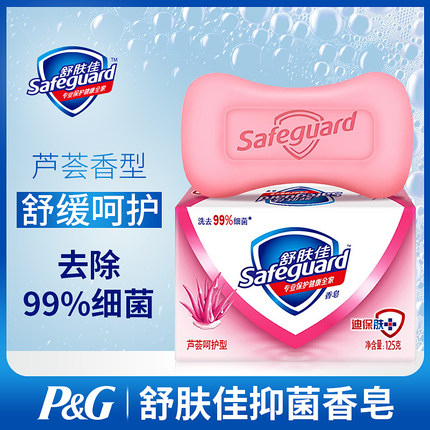 puma
美洲狮
rejoice vt.使喜悦；使感到高兴
safeguard
vt.保护;维护;防护
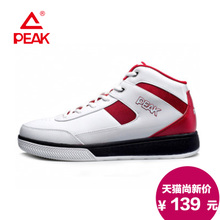 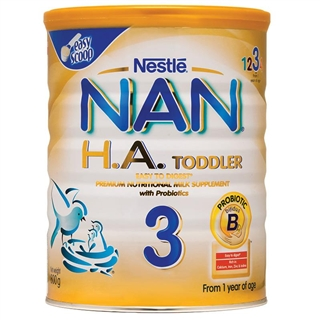 peak  n.山峰;顶点;顶峰;尖顶
nestle vi.舒服地躺下,安居;依偎
English  itself  has  great  Charm!
Vocabulary
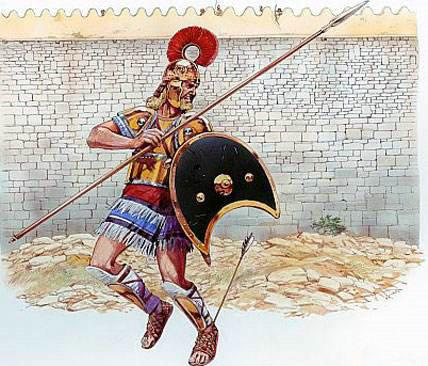 Achilles heel
Peter should have a chance of winning, but his Archilles heel is his carelessness.
Puzzle
Pun 双关
1. Who is closer to you， your mom or your dad？


2. Which can run faster, heat or cold?
Mom is closer，because Dad is  farther !
Heat. Because everyone can catch a cold.
Tongue twister
If one doctor doctors another doctor, does the doctor (who doctors the doctor) doctor the doctor the way (the doctor he is doctoring doctors)? Or does the doctor doctor the way (the doctor who doctors doctors)?

如果一位医生医治另一位医生,他是像被治疗的医生那样看病？ 还是像专门治疗医生的医生那样去看病？
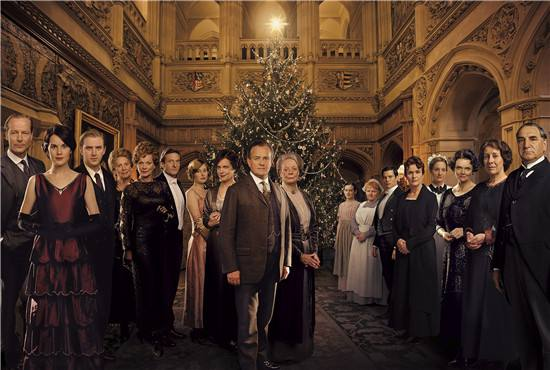 Movie
There is more than 
one way to skin a cat.
Don't be so stubborn about this 
problem because there is more
 than one way to skin a cat.
Downton Abbey
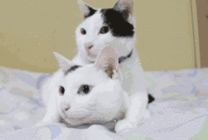 Lyric（歌词）
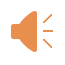 If I were the only girl in the world
    and you were the only boy!
 Nothing else would matter in the world today
 we could go on loving in the same old way!
 A garden of Eden just made for two
 with nothing to mar（破坏） our joy
 I would say such wonderful things to you
 there would be such wonderful things to do
 If I were the only girl in the world
 And you were the only boy!
All things are difficult 
before they are easy.
English is great fun!
How?
English in Senior high school
初中：2000词汇
高中：3200词汇
Large vocabulary
A
Complicated(复杂的) phrases
B
Characteristics
特点
Long sentences & passages
C
Advanced(高级) grammar
D
Writing of high standard
E
English in College Entrance Exam?
150分
（一）听力 30分（20个单选题）
（二）笔试
  I.   阅读理解  50分 （4篇+ 1篇七选五 每题2.5分 ） 
  II.  完形填空  15分 （15空）
  III. 语法填空  15分 （10空）
  IV. 书面表达：作文40分（应用文写作+读后续写/概要写作）
教材结构structure of the textbook
《英语》（新标准）高中阶段
  必修教材—  必修模块1—3        
 选择性必修—4---7
                      
选修教材—  选修模块8--10
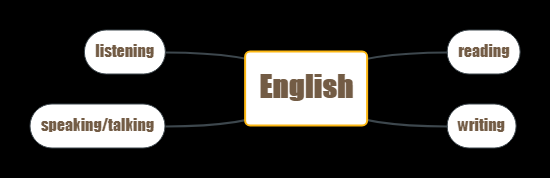 课上精听+午读专项专练/套题训练+泛听
participant 
or   
onlooker
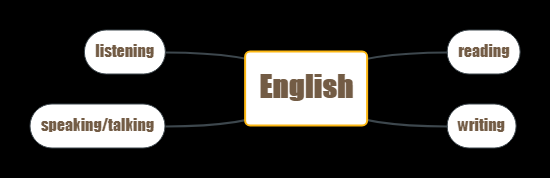 每单元两个“说”的版块+各种课型的话题讨论
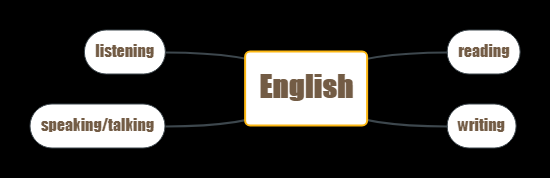 课文+习题中的文章+课外拓展阅读
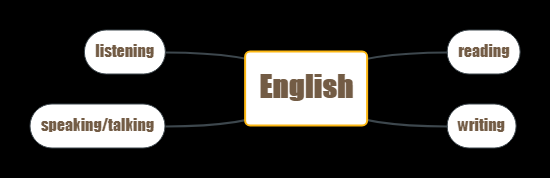 日常句型操练+单元话题作文写作+高考作文
题型的研究和练习+美文背诵
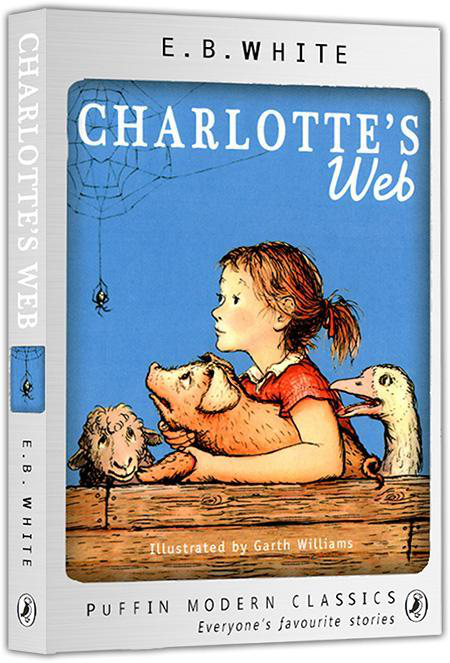 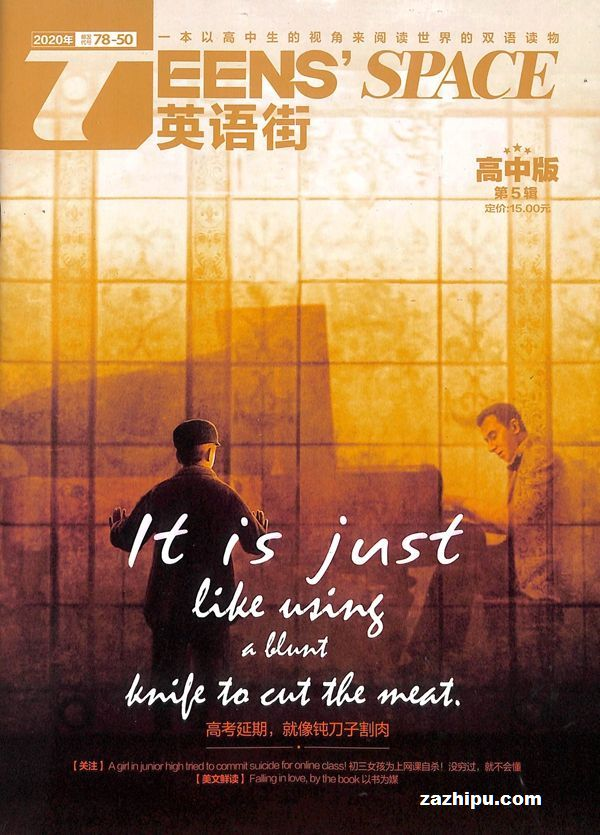 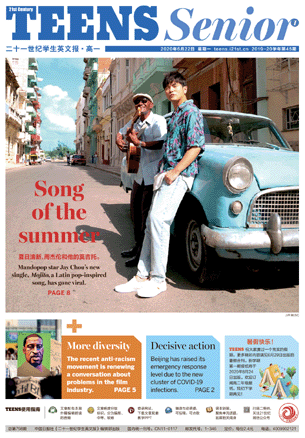 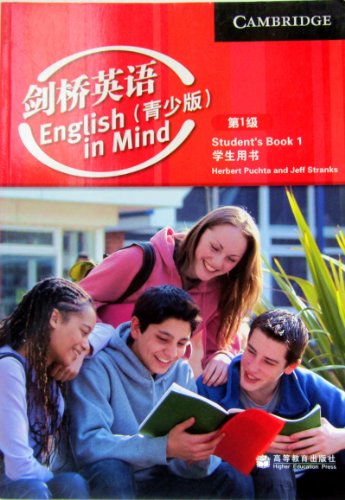 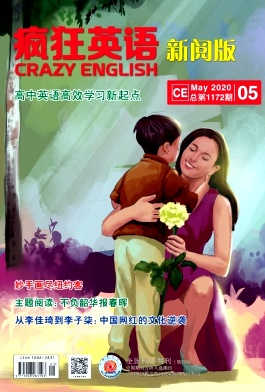 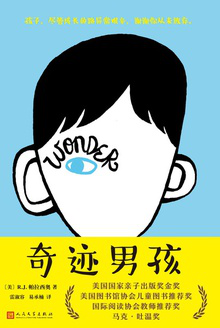 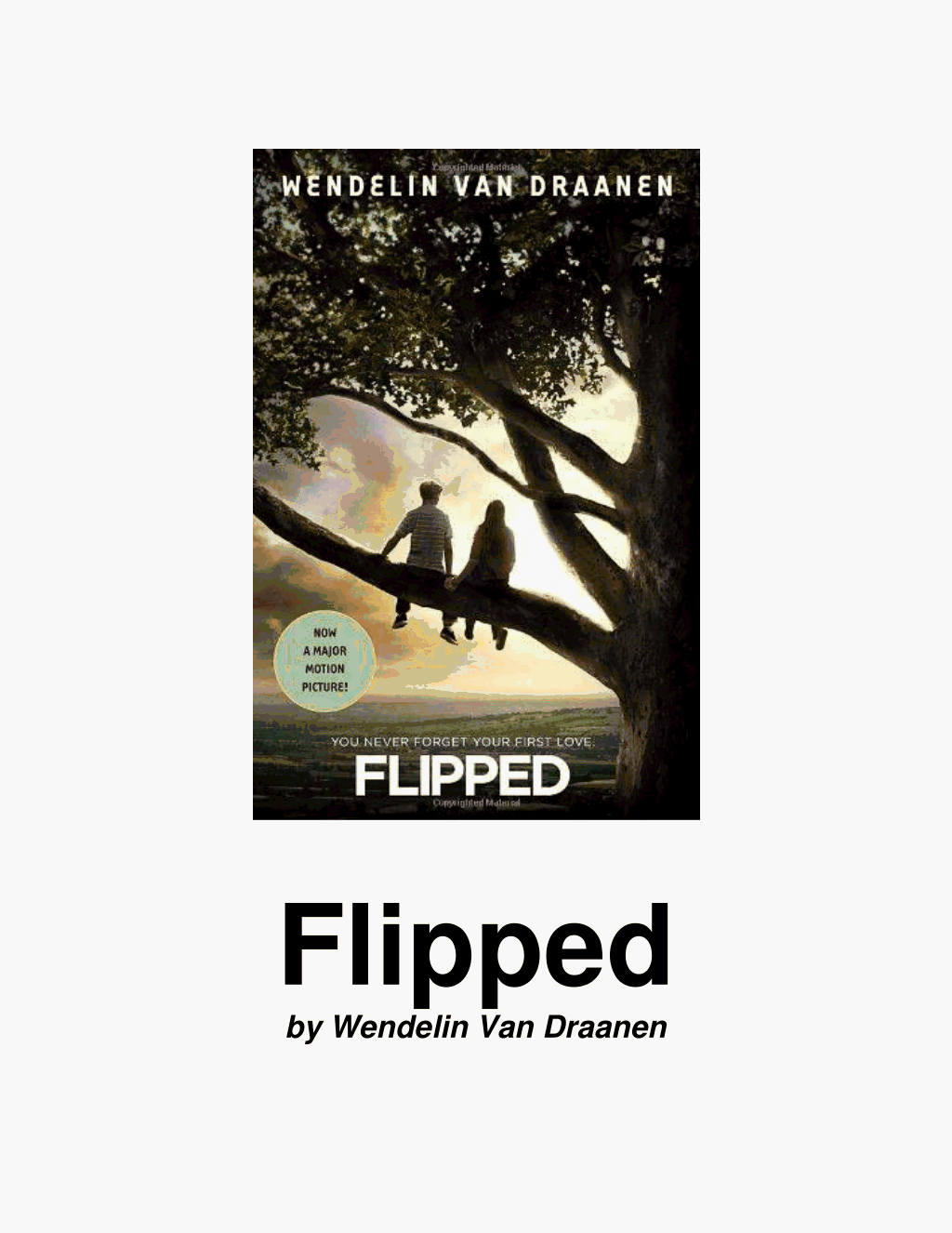 requirements
Time for English
morning reading :
     6:35 – 7:10 am every Tue. Thu. and Sat. 
Listening training:
     13:50 – 14:10 pm every Mon. Wed. and Fri.
3.  Homework  time: 45 minutes every day
4.  Be well prepared two minutes before class.
    提早两分钟做准备，准时就位。
Requirements for homework
Do your homework in a black pen
   黑笔书写
Correct it in red 
    红笔订正（打对错）
For the wrong item, refer to the explanation or the dictionary and take notes
   查看错误题的解析，把知识点写在旁边
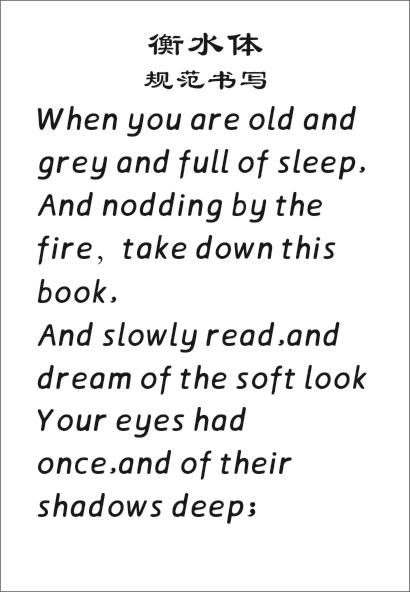 一本作业本
一本听写本
一本笔记本/积累本/改错本
一本书写练习本
一本字典
学习要求五个一
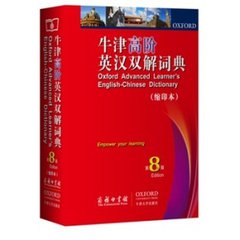 从小事做起
From little things，big things grow！
签名：__________
时间：__________
签名：__________
时间：__________
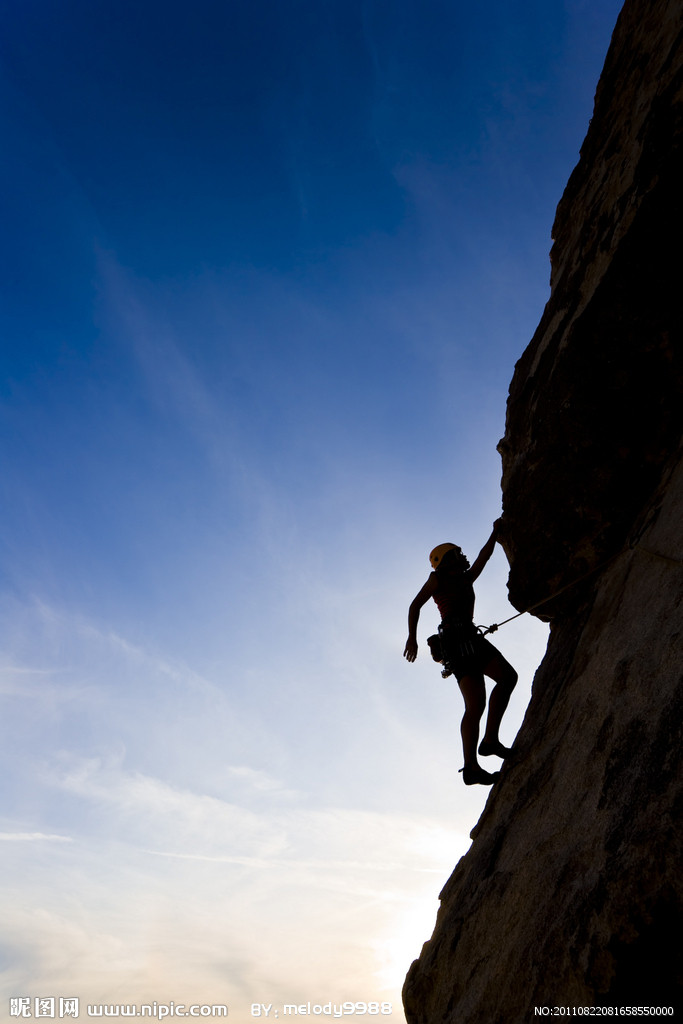 Dream big,


climb high
Attention+
Attitude+
Action+
Perseverance